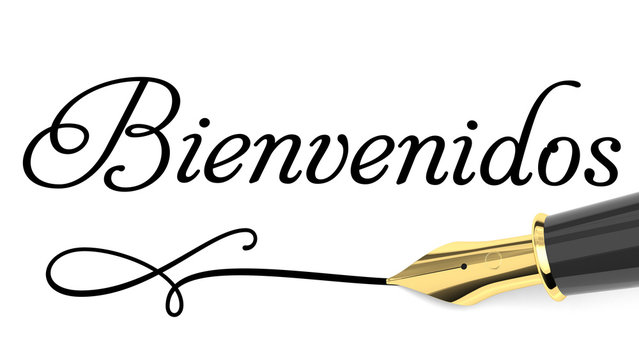 ESGRIMA BÍBLICO
JUVENIL 2023
¿QUÉ ES EL ESGRIMA BÍBLICO?
Es un programa que incentiva a los jóvenes y adolescentes a estudiar y aprender más sobre la palabra de Dios, así como aplicarla a sus vidas como discípulos de Cristo
Este ministerio de la Iglesia del Nazareno ha servido como una herramienta por más de 50 años para ayudar al ministerio de la JNI.
GRUPOS
HERRAMIENTAS
APRENDISAJE
ESTRATEGIAS
CÓDIGO DE ÉTICA
T odo participante y adiestrador tiene la responsabilidad de observar las normas
cristianas en cada situación,  tanto en el Esgrima Bíblico Juvenil como fuera de éste.
¿QUIÉNES PARTICIPAN EN EL ESGRIMA
BÍBLICO DISTRITAL?
DURANTE EL ENTRENAMIENTO
ENTRENADOR + ESGRIMISTAS
DIRECTOR DE ESGRIMA
PRESIDENTE DE ESGRIMA
JUEZ DE SALTO E INFRACCIONES JUEZ DE RESPUESTA CRONOMETRISTA
ANOTADOR
DURANTE EL
TORNEO
ESTUDIO BÍBLICO
GALATAS: 6 CAPÍTULOS
EFESIOS: 6 CAPÍTULOS
FILIPENSES: 4 CAPÍTULOS
COLOSENSES: 4 CAPÍTULOS
Es tiempo	de
PREGUNTA
Çt/Çt
TIPO DE PREGUNTAS
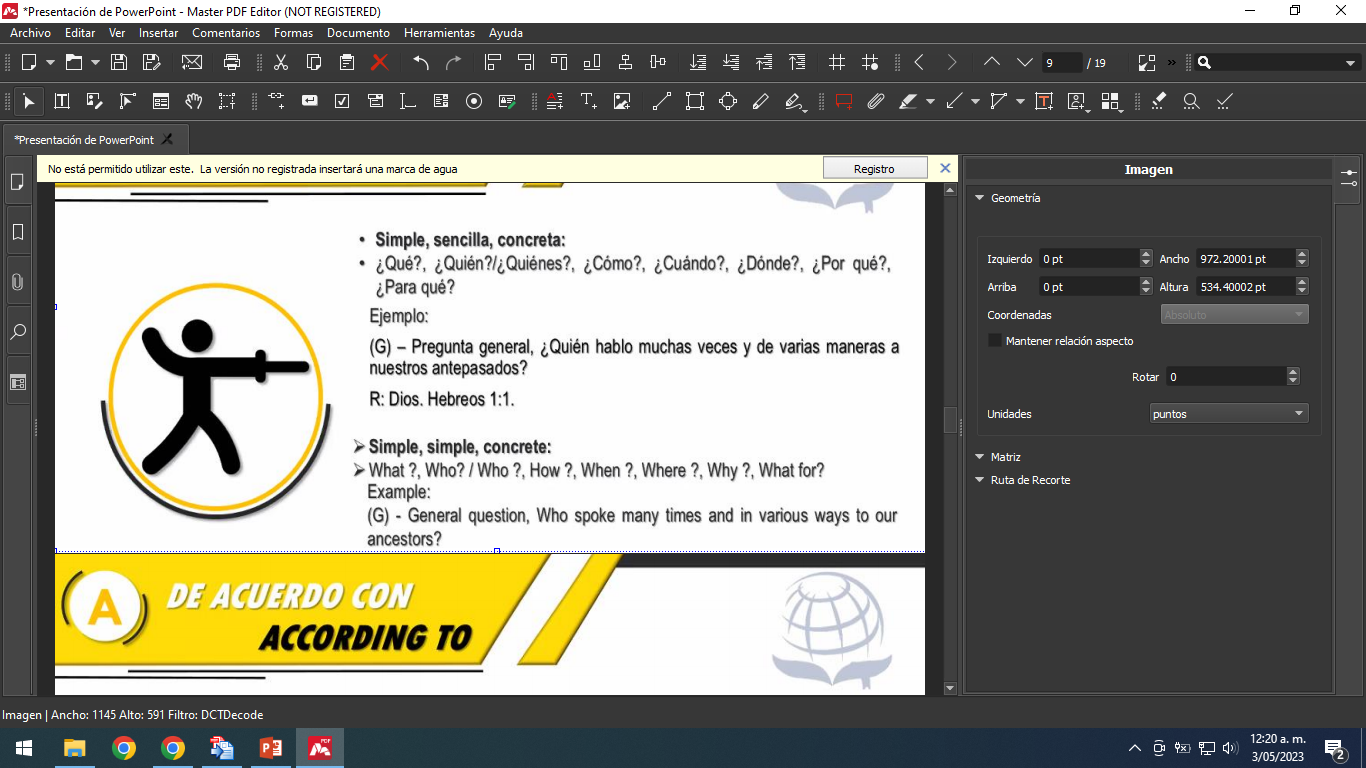 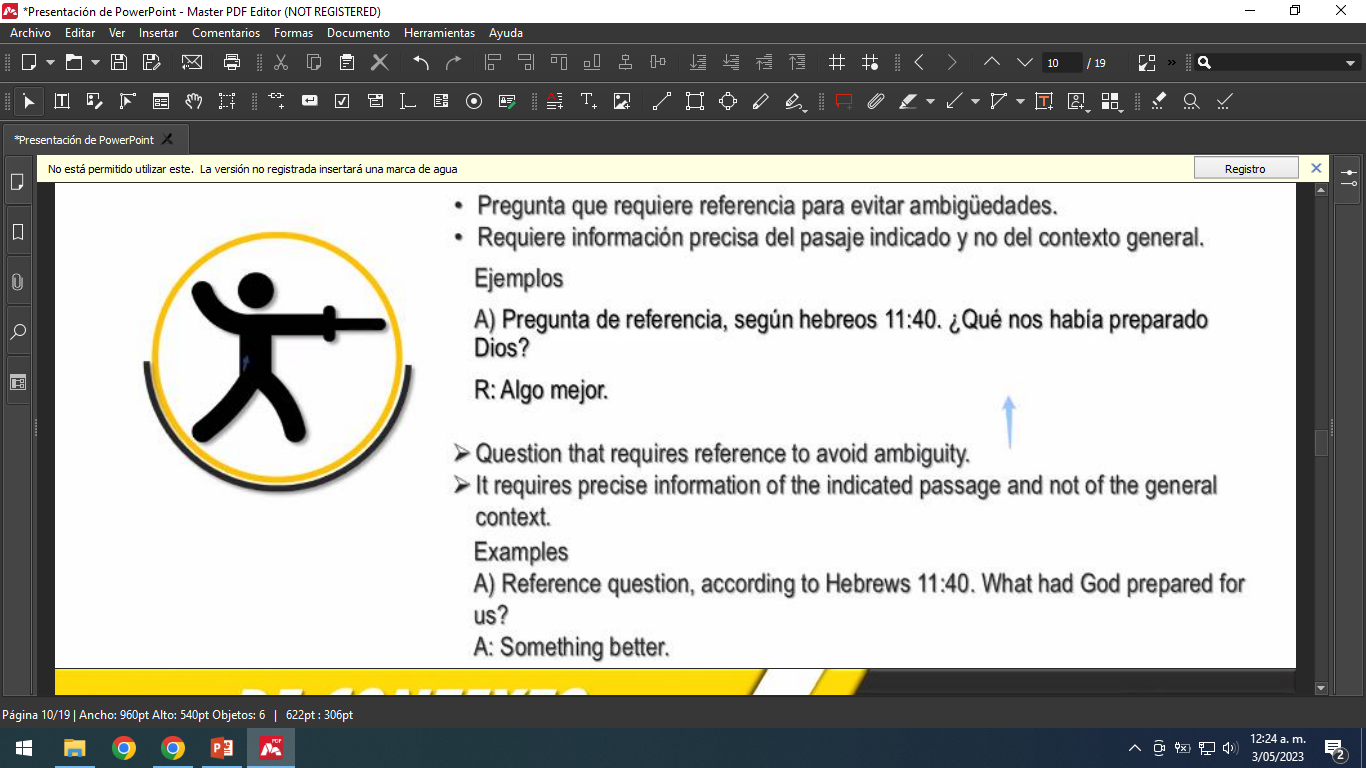 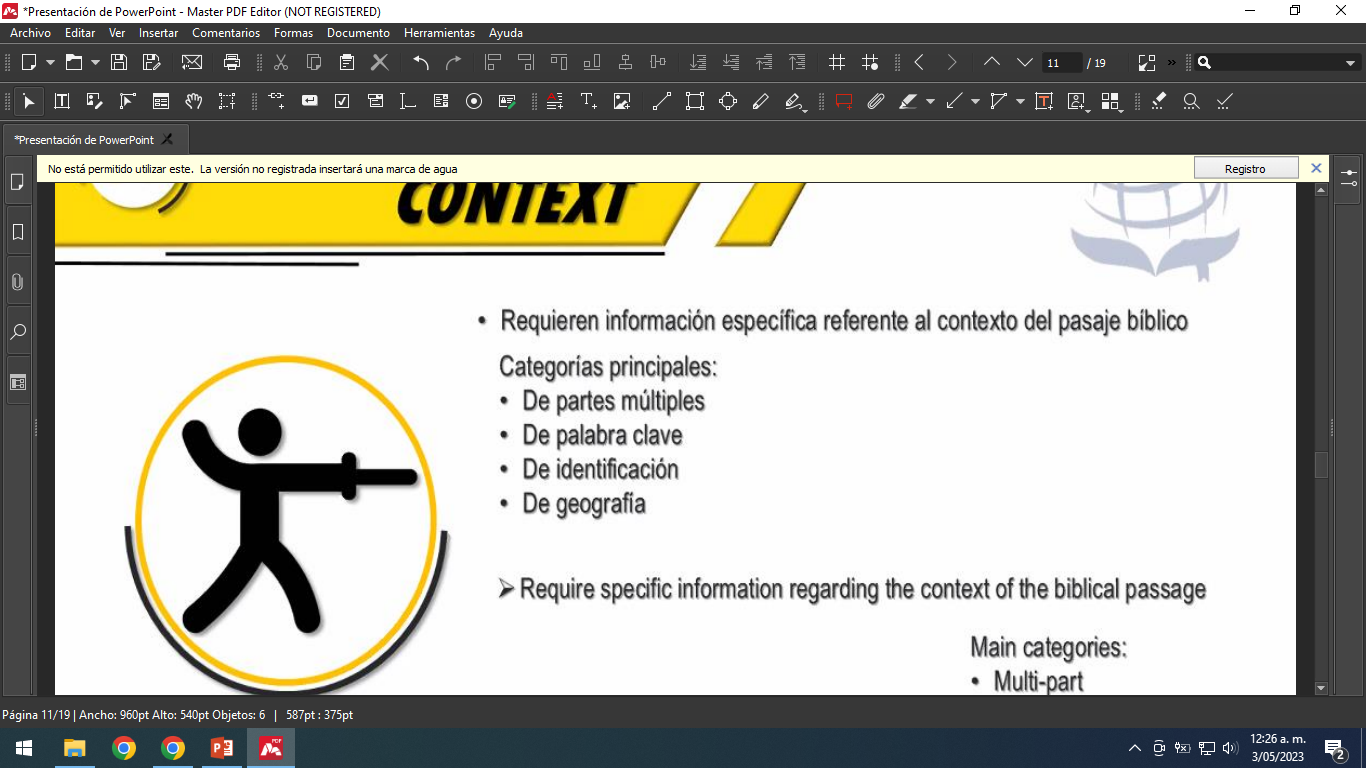 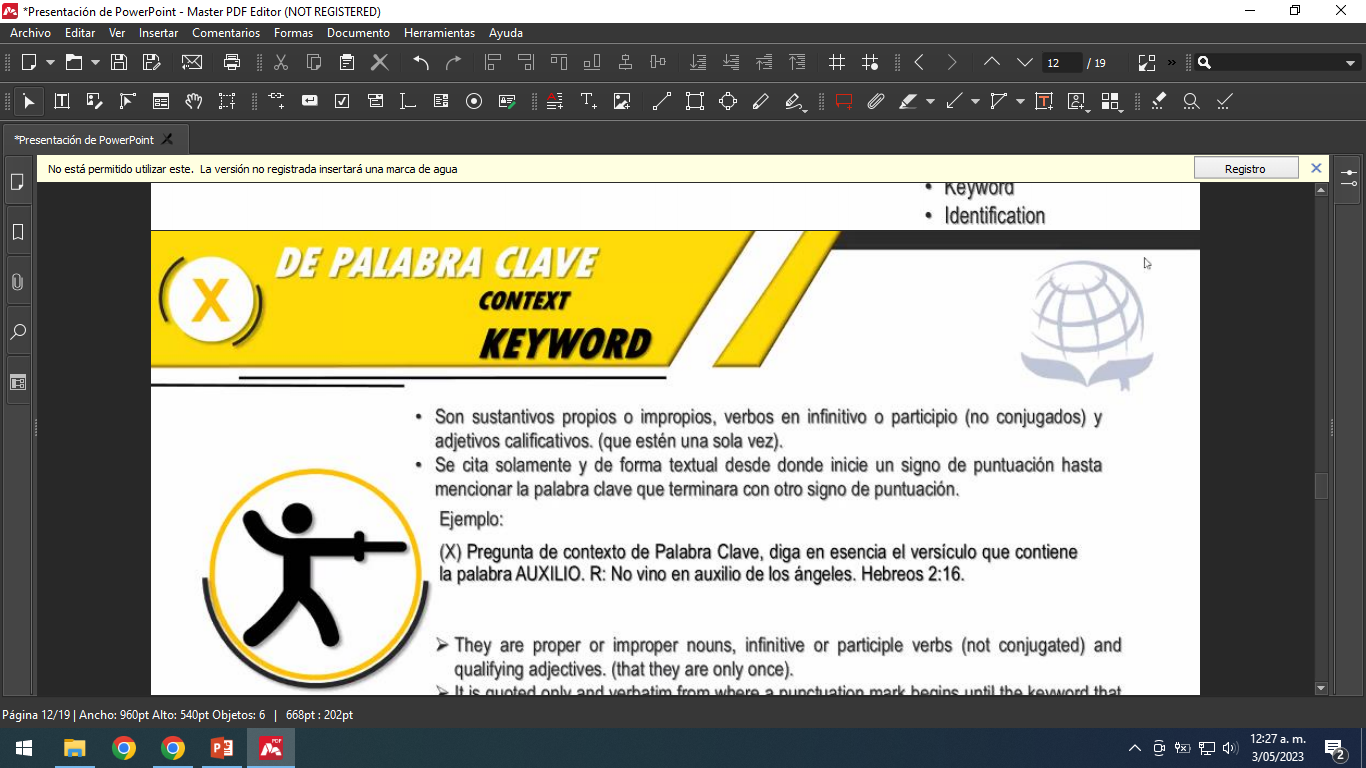 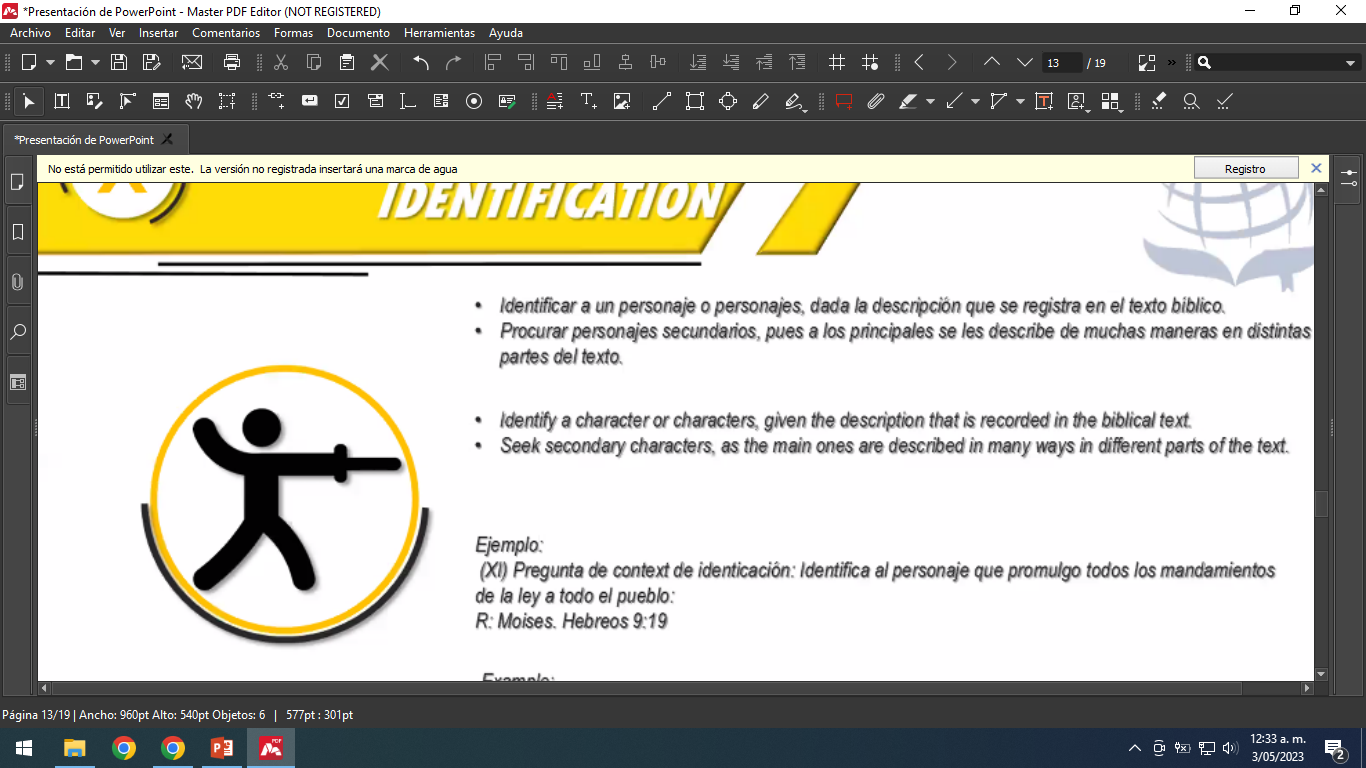 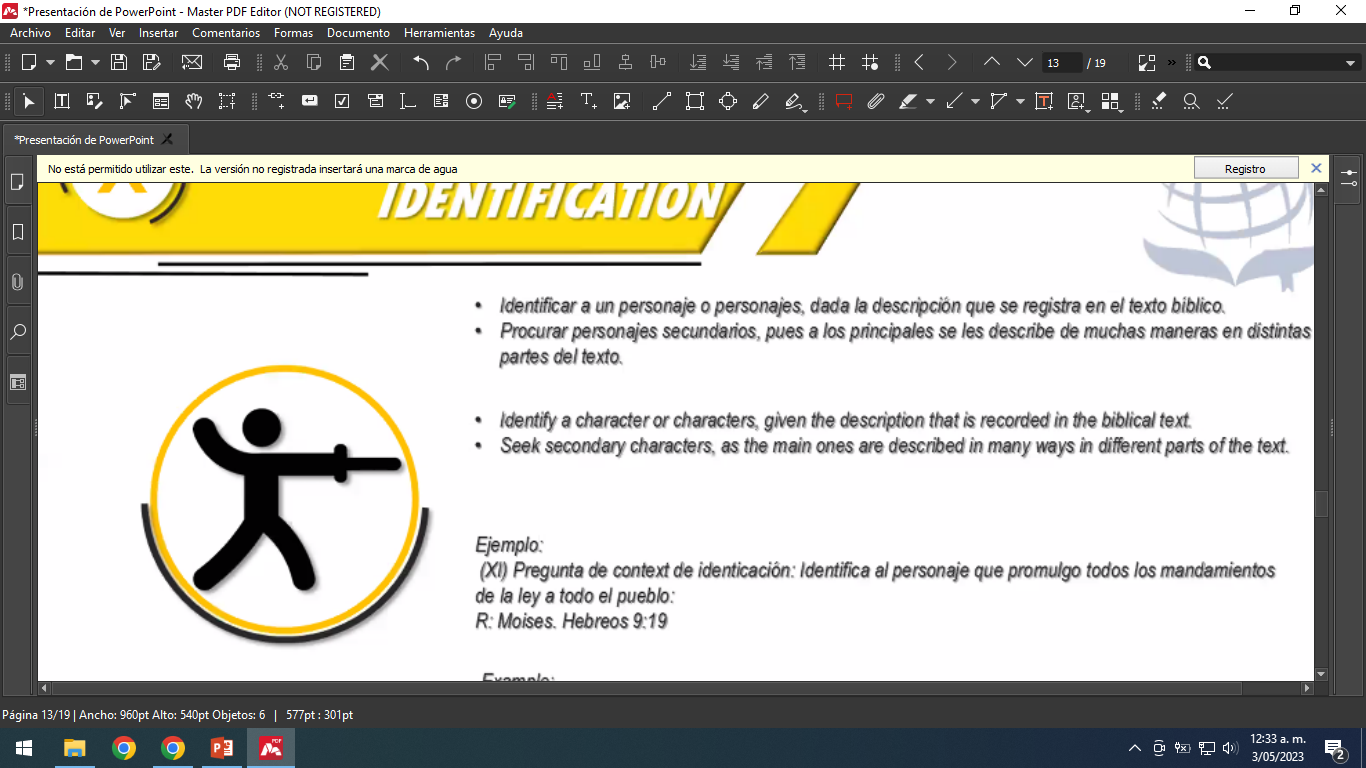 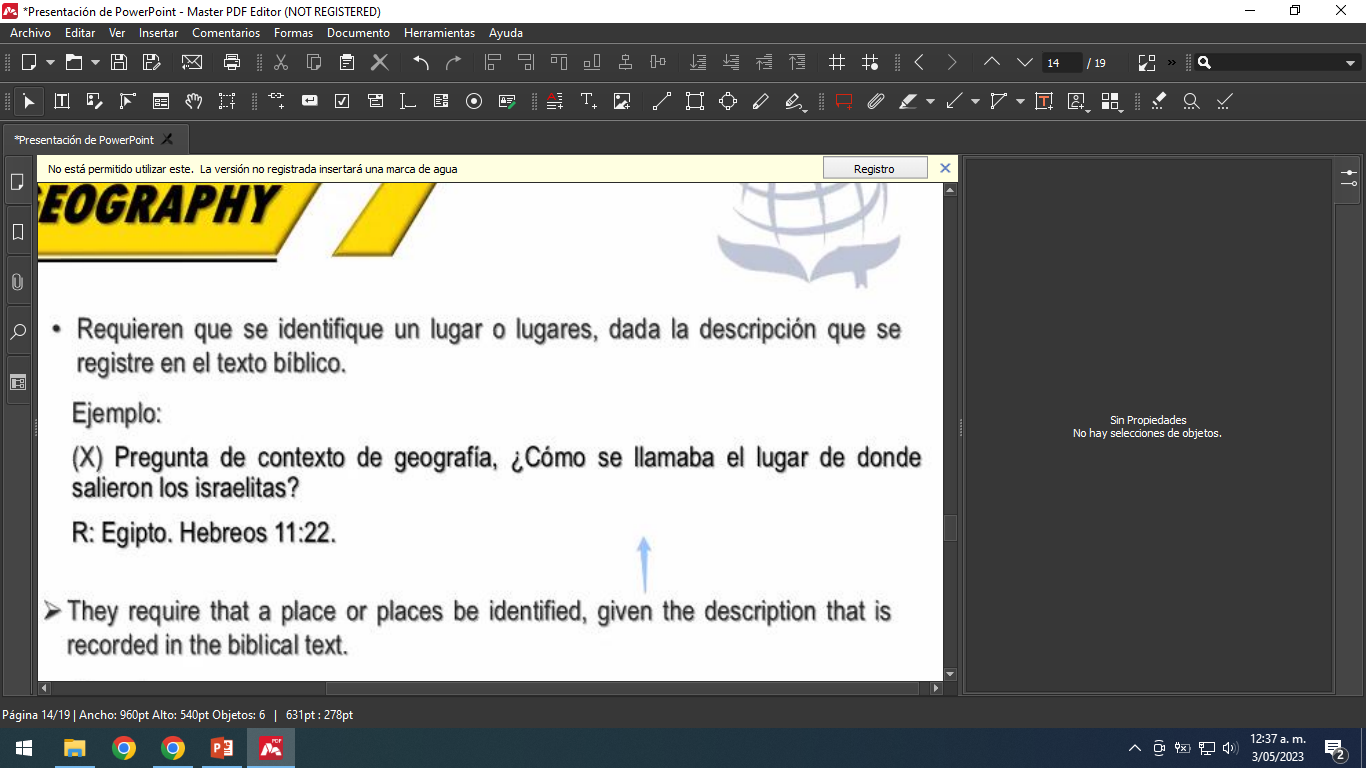 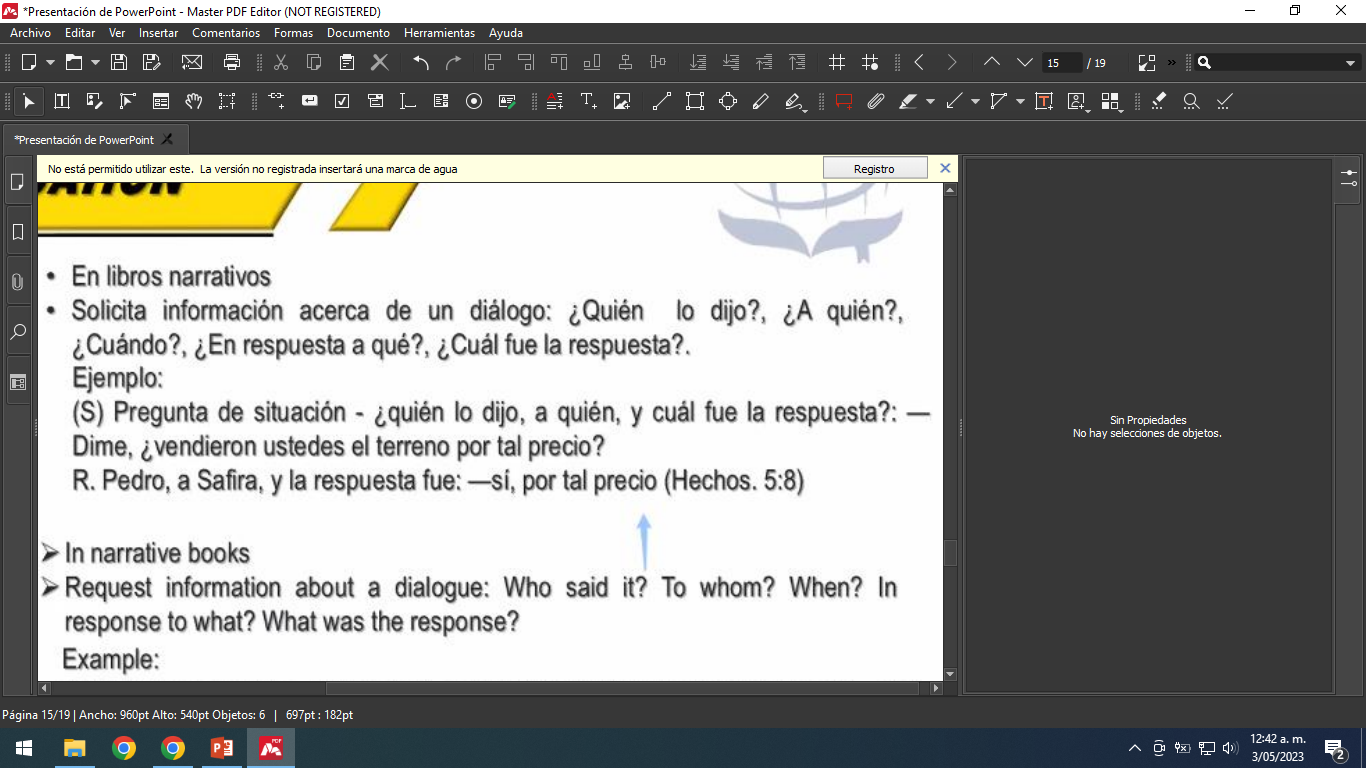 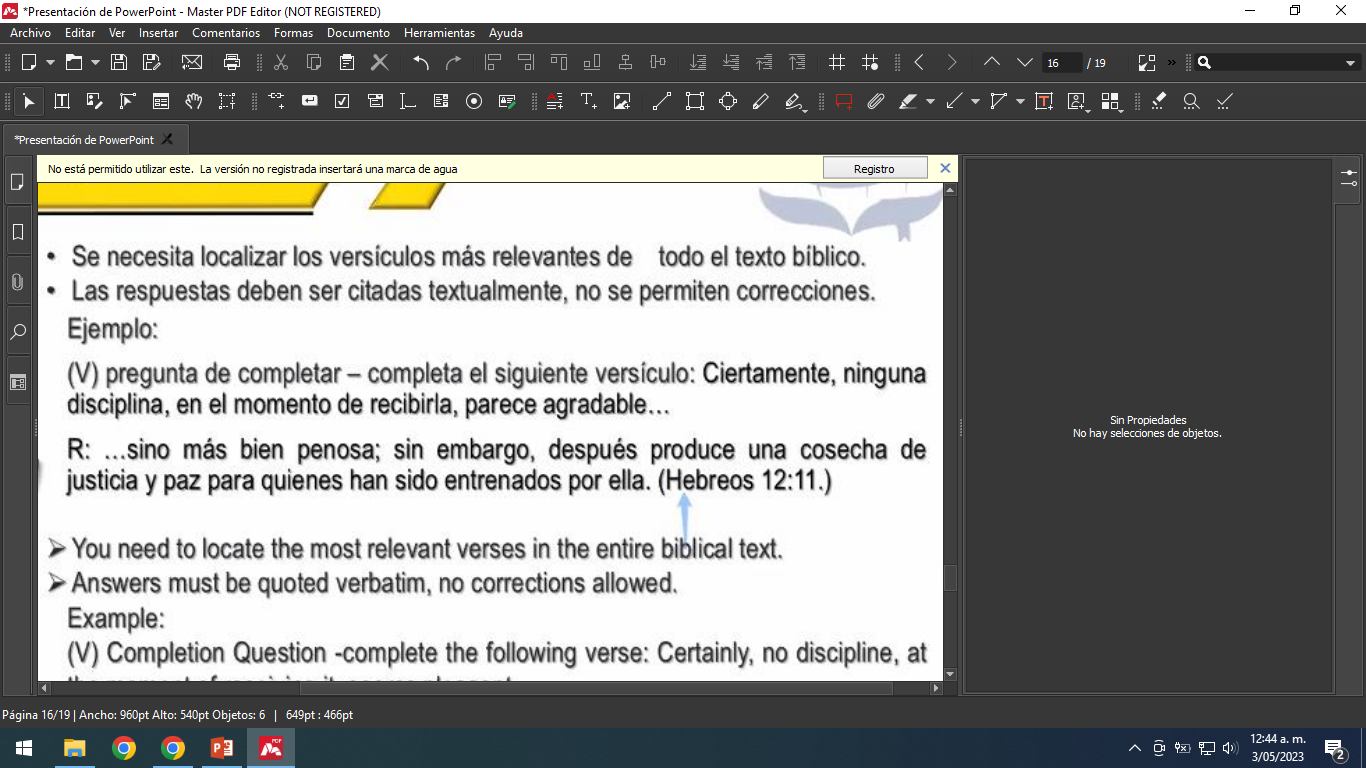 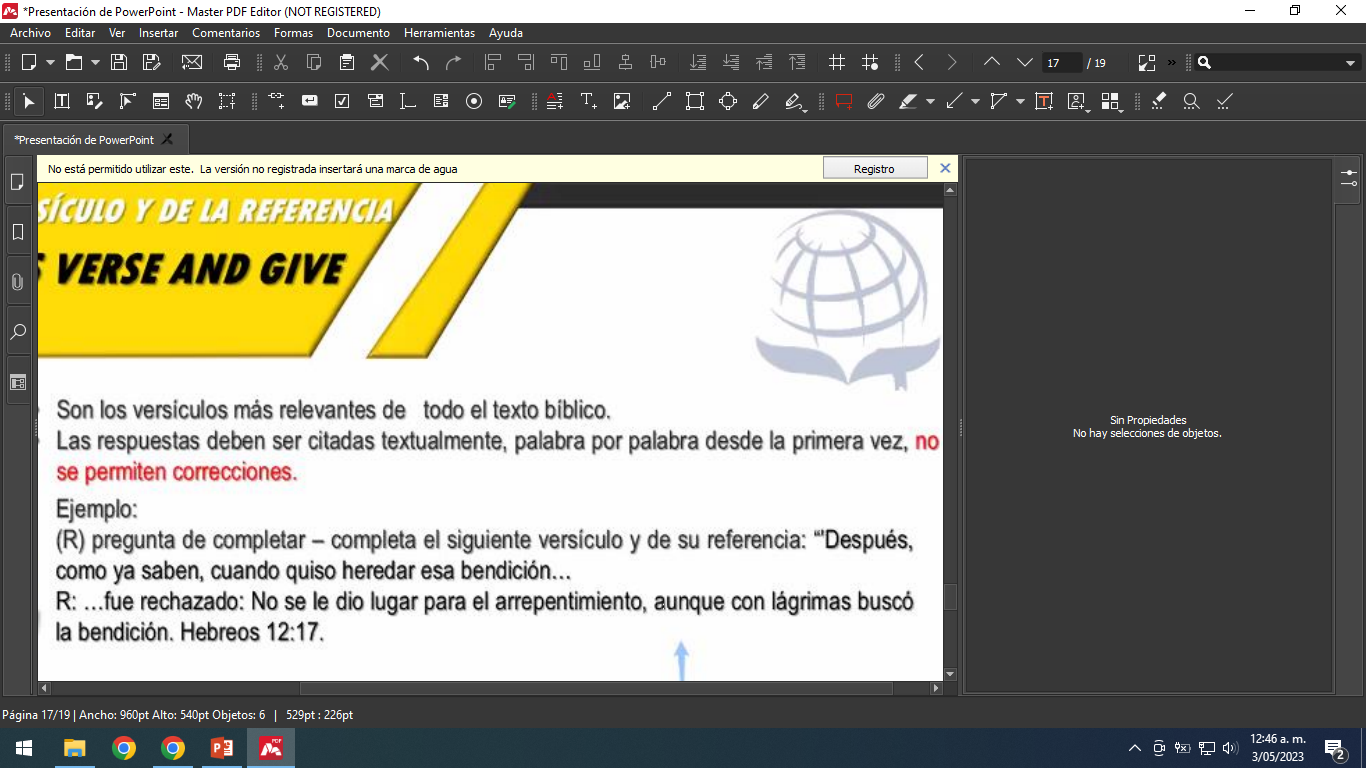 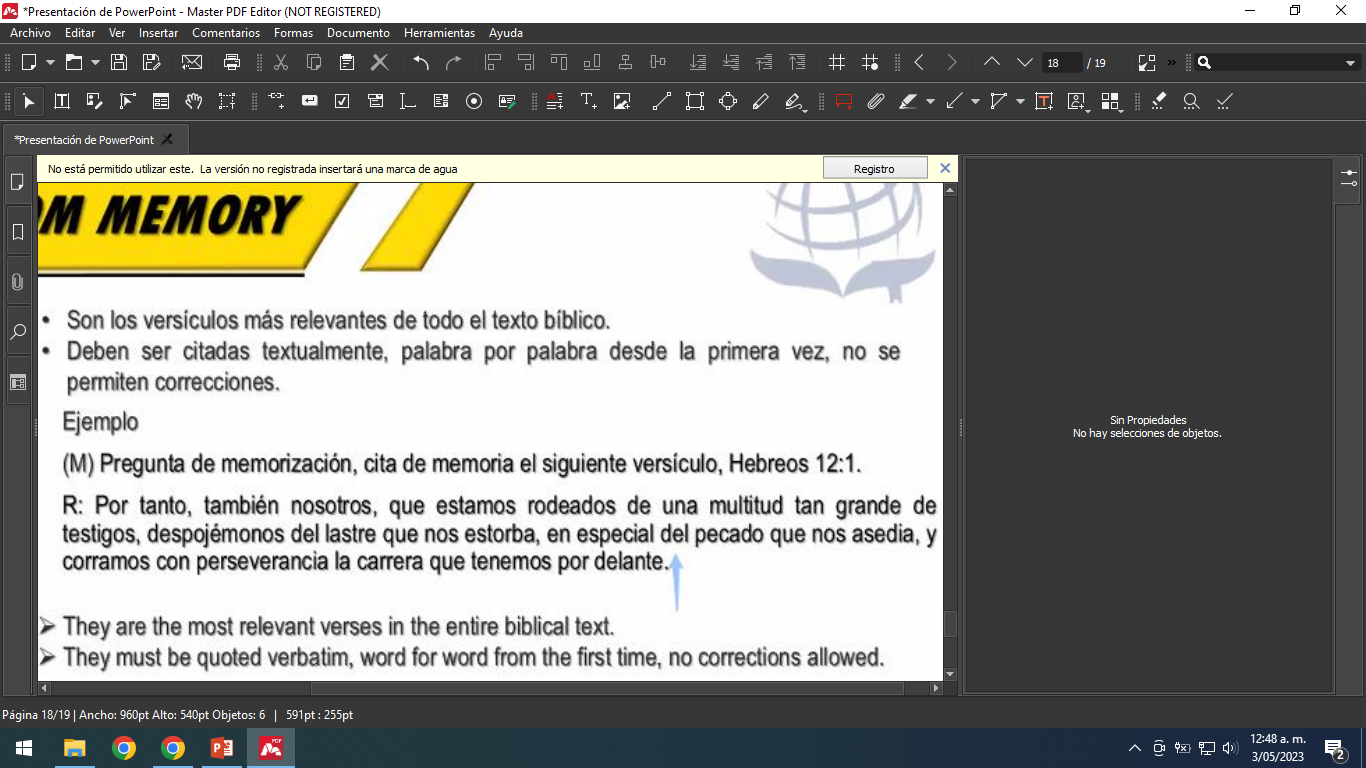 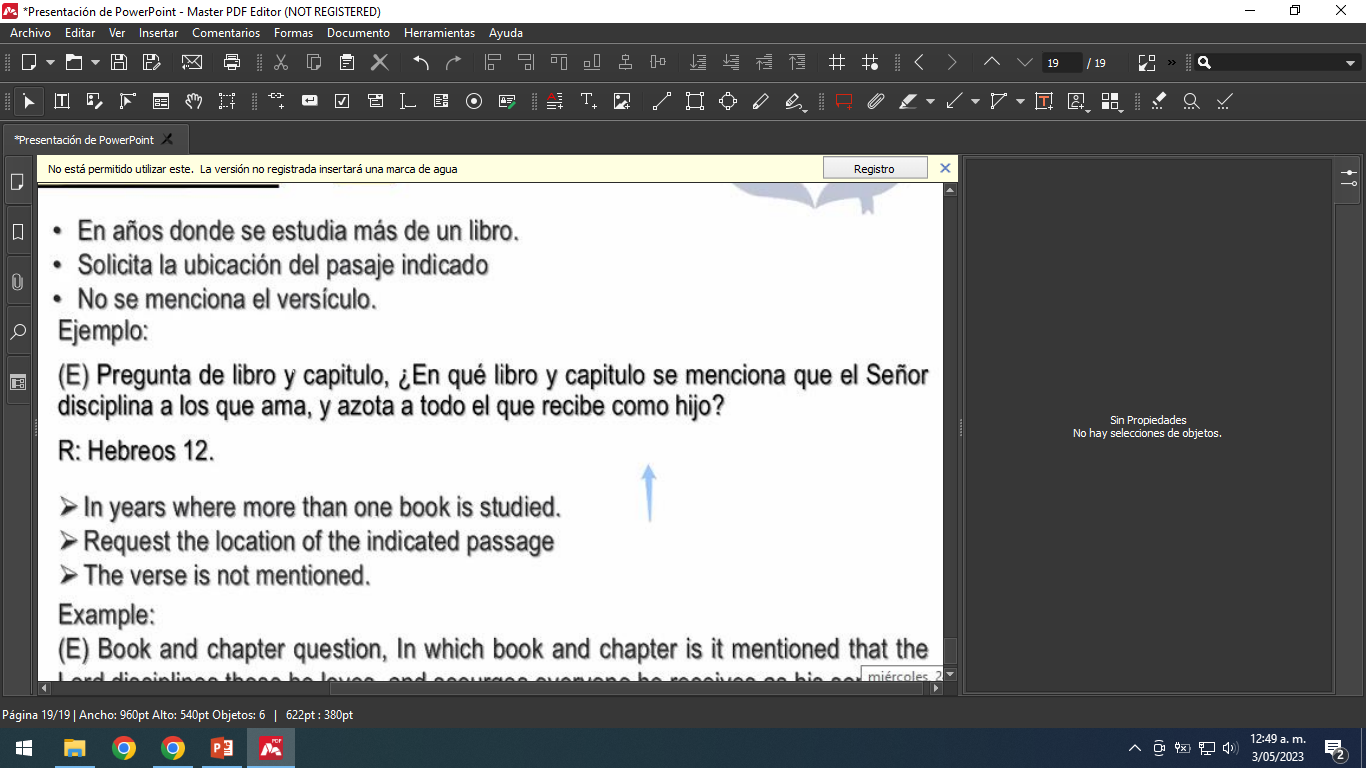 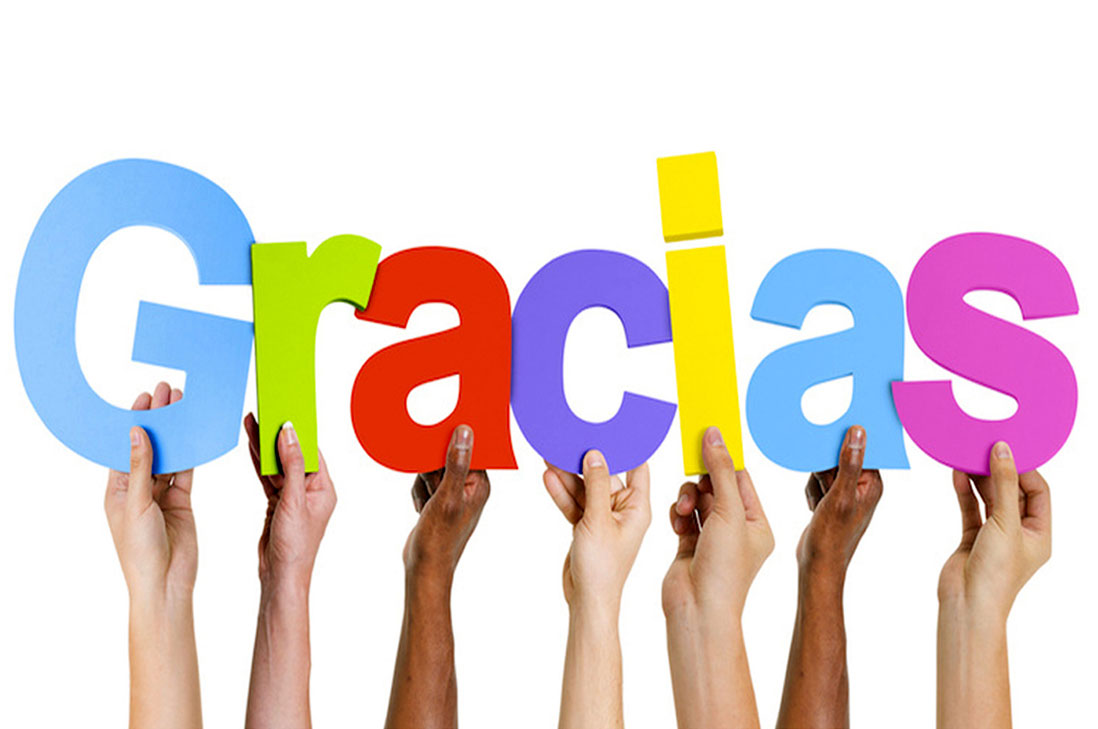 Cualquier consulta a mi número personal: 918-242-654
ATT: Alexander Guivar Cueva director de esgrima 2023